“PELIUKŲ” grupės savaitės darbeliai


“MANO MAMYTĖ”
Balandžio 27-30
Ruošė mokytoja Inga Vindigienė
Į PAGALBĄ                                         MAMYTEI,MOČIUTEI
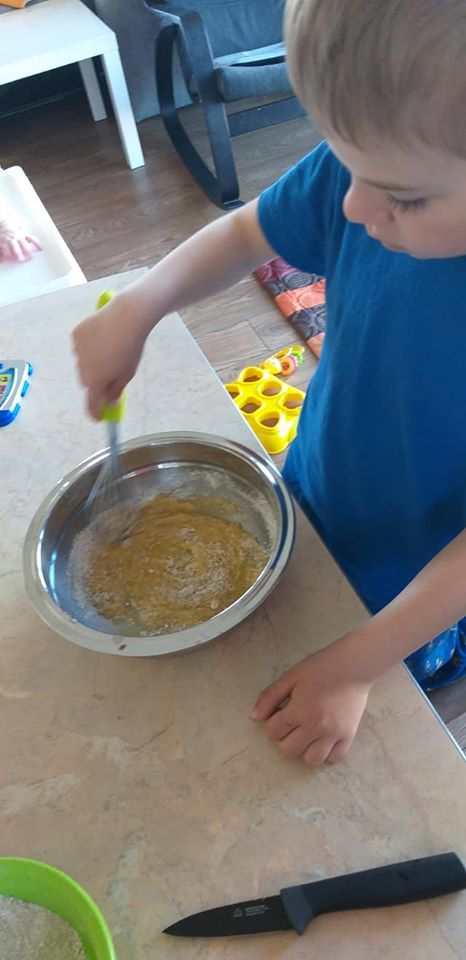 Aidas
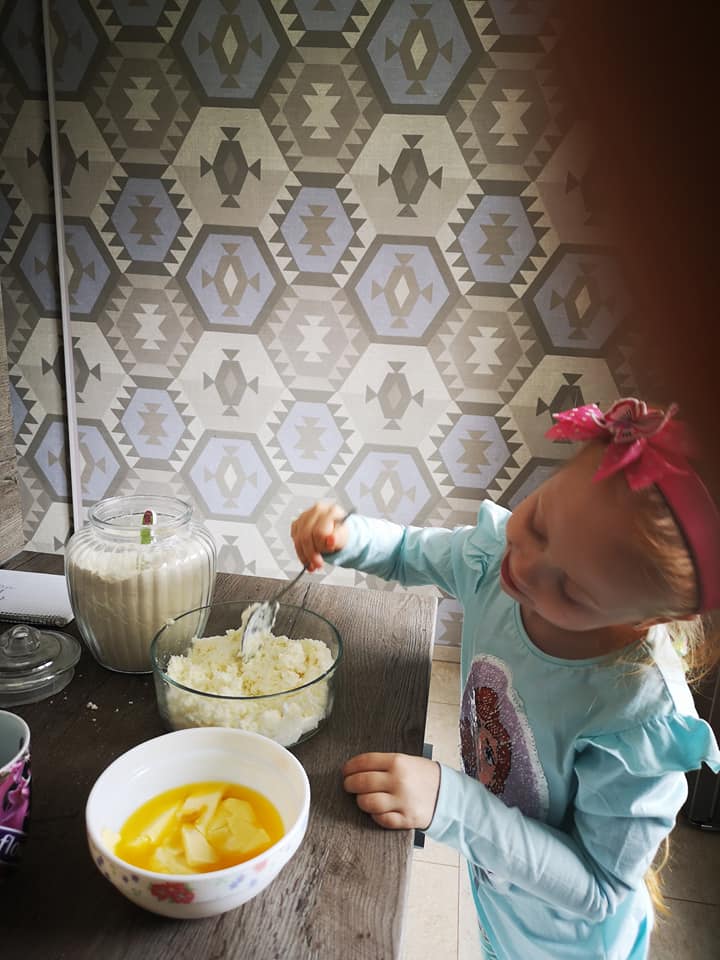 Fausta
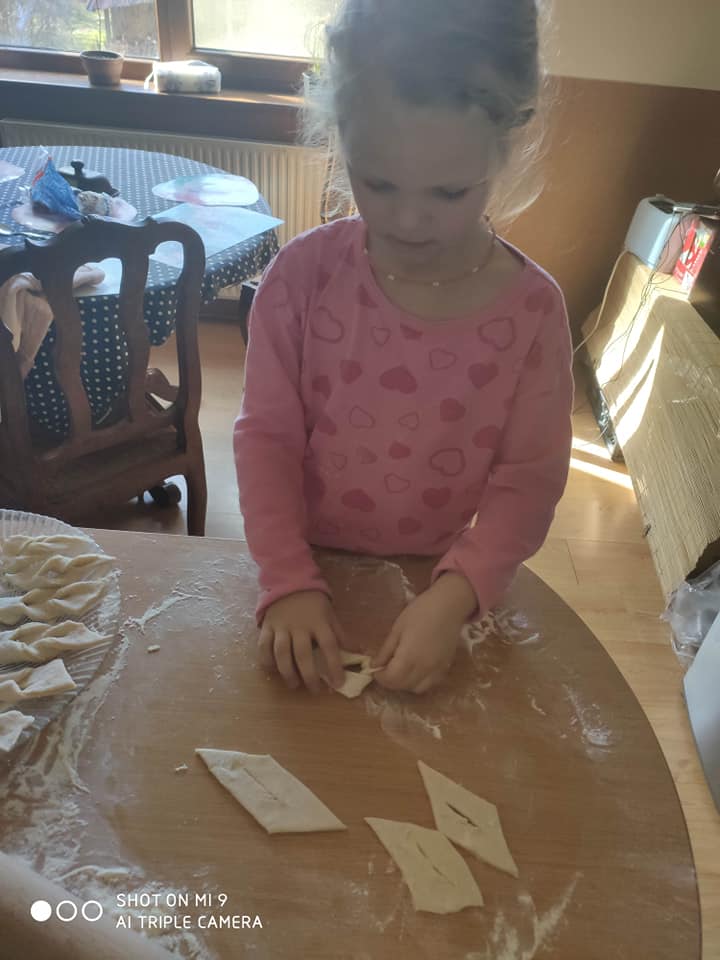 Ieva
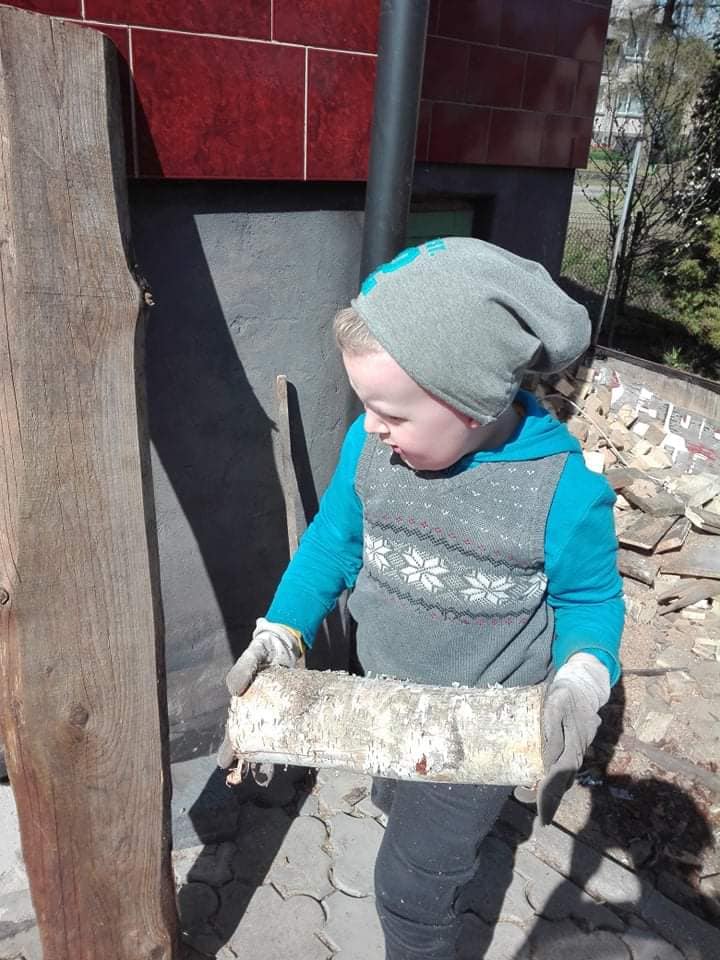 Kostas
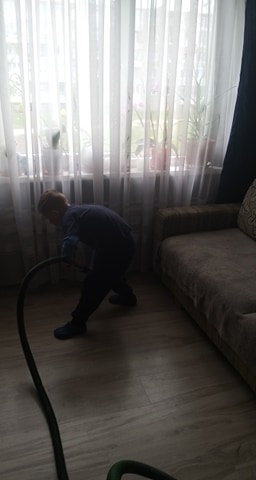 Vidas
Arijus
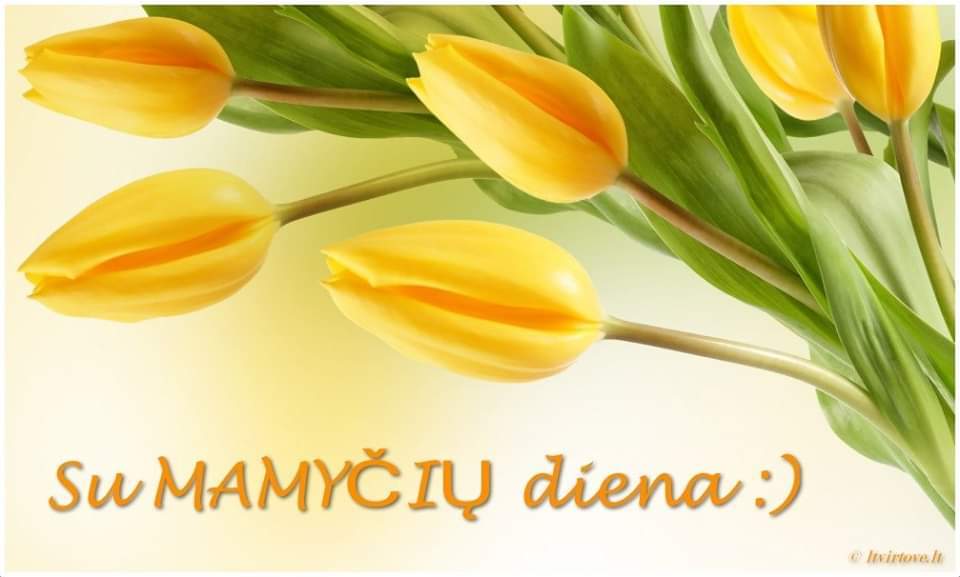 VAIKŲ DARBELIŲ PARODA

“SVEIKINU MAMYTĘ”
Mamytei priskinsiu žibuoklių, parbėgsiu namo takeliu.Ir garsiai garsiai ištarsiu ,kad aš ją be galo myliu
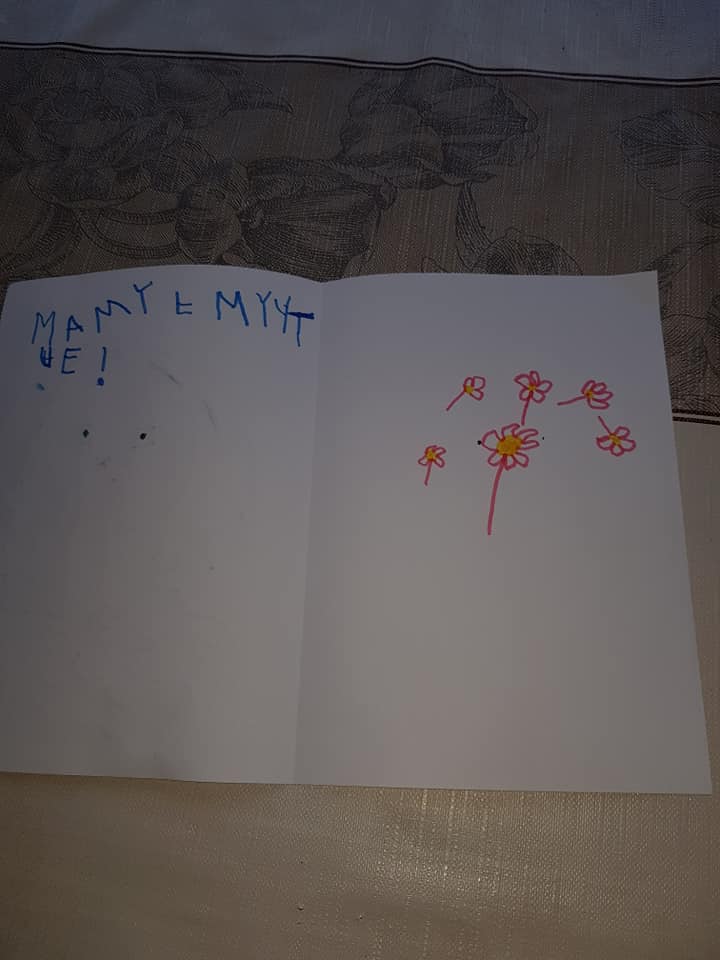 Arijus
Sveikinu tave, mama. Linkiu gerų dienų, meilės ir kad visad šypsotumeis.
Urtė
Mano mylimai močiutei
Urtė
Myliu tave , mamyte, kaip pavasario gėlytę
Kostas
Sveikinu tave su mamų diena. Kad būtum laiminga, patenkinta ir kad tavo vaikai tau atneštų gėlių. Tave , mamyte, aš labai myliu.
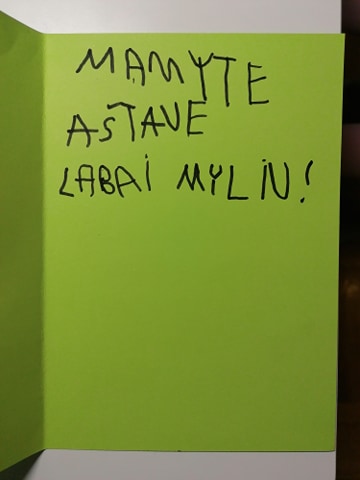 ENRIKA
DANIELIUS
FAUSTA